V SADOVNJAKU
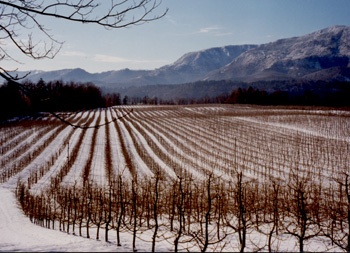 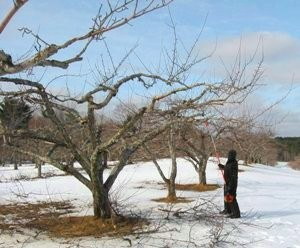 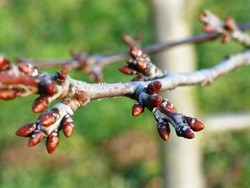 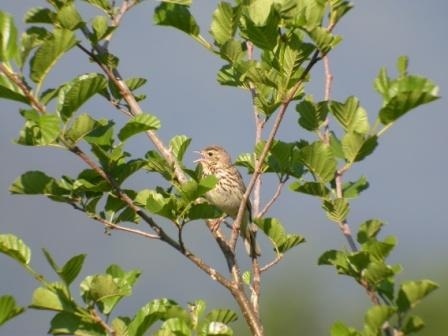 Klavdija Štrancar
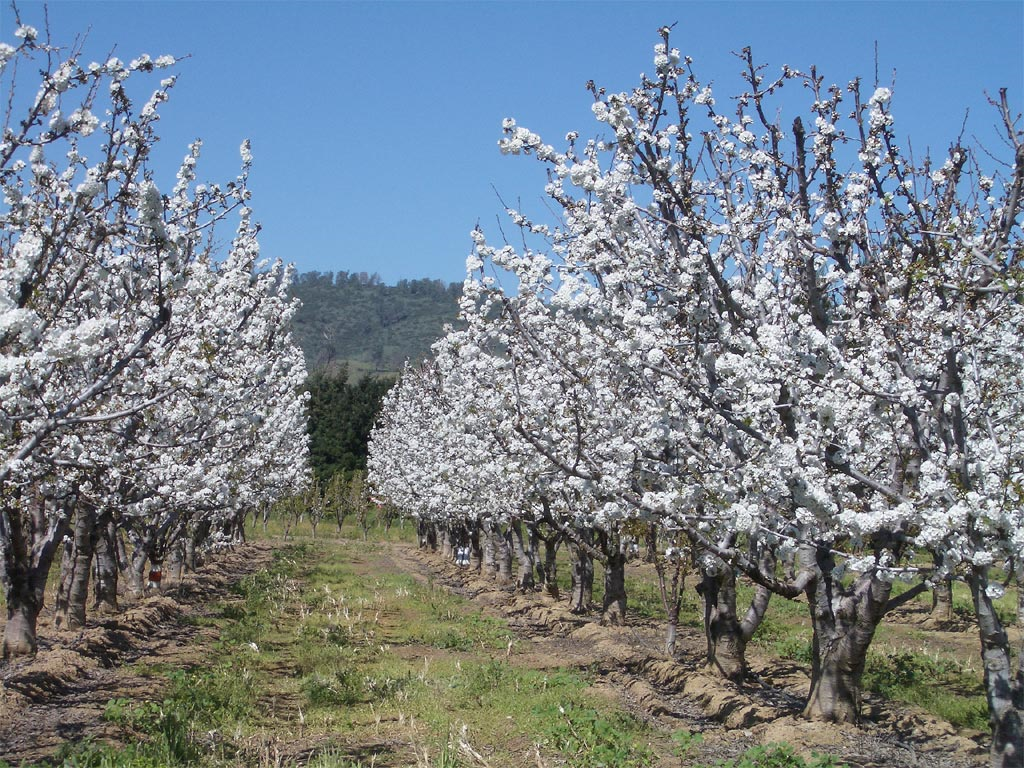 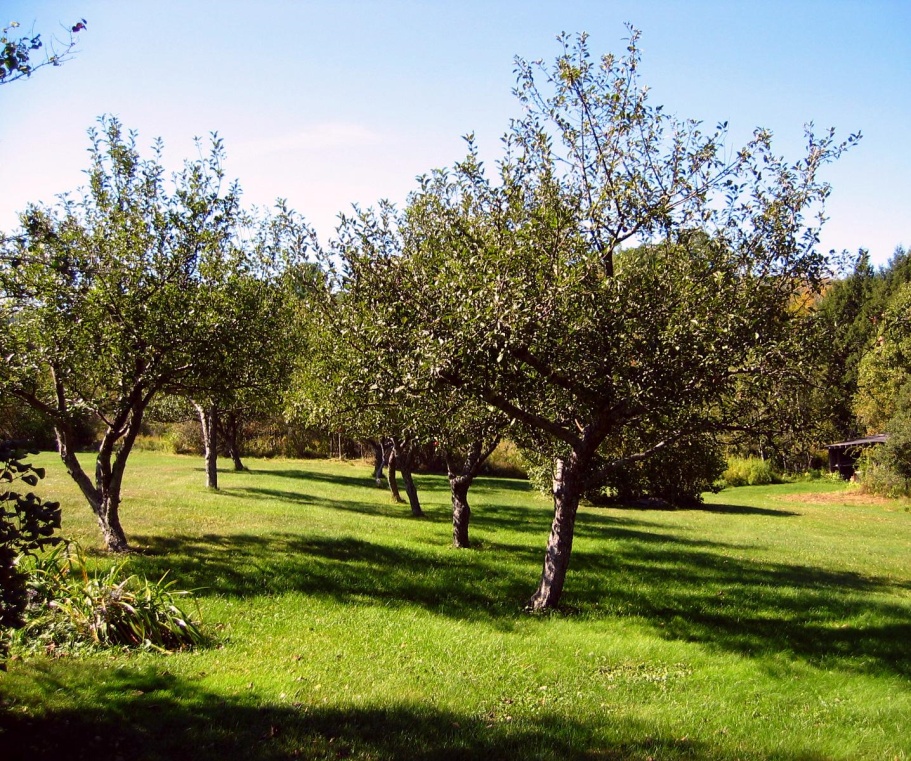 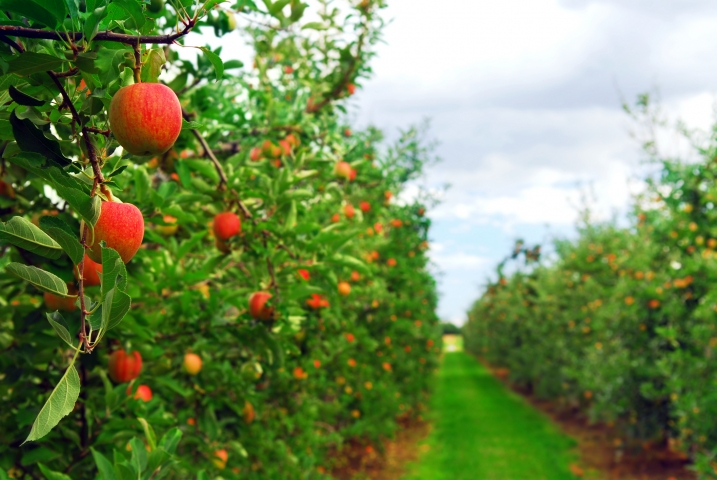 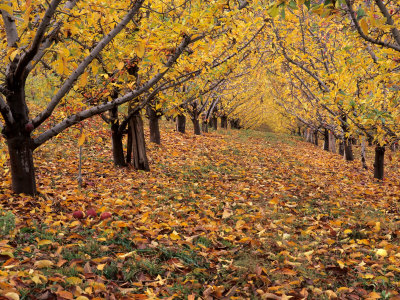 Klavdija Štrancar
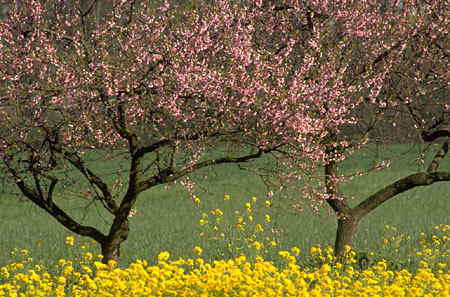 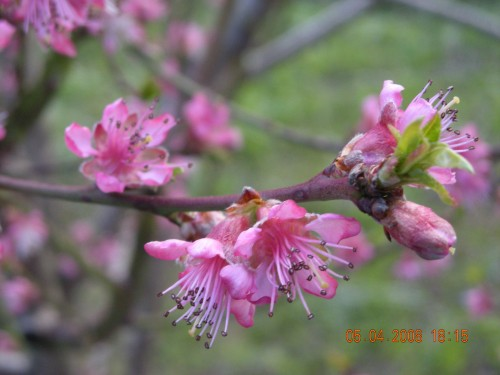 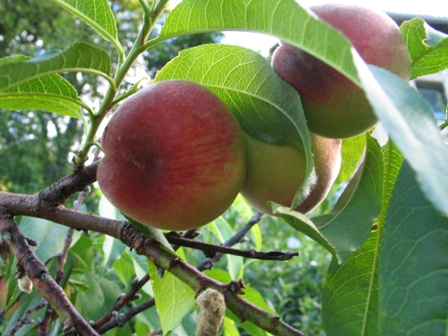 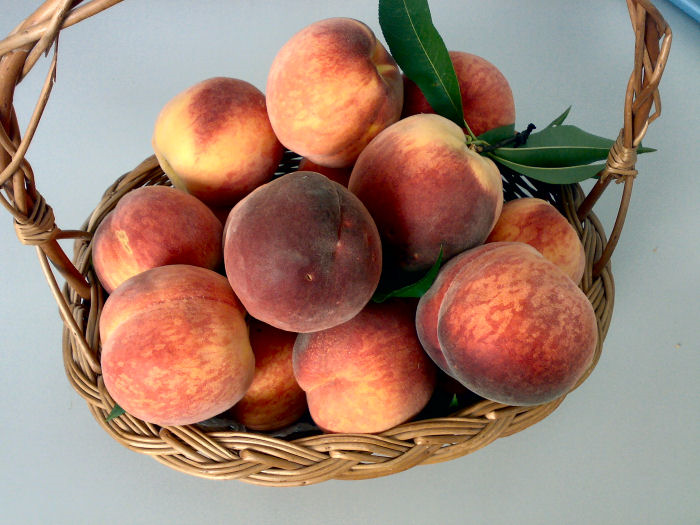 Klavdija Štrancar
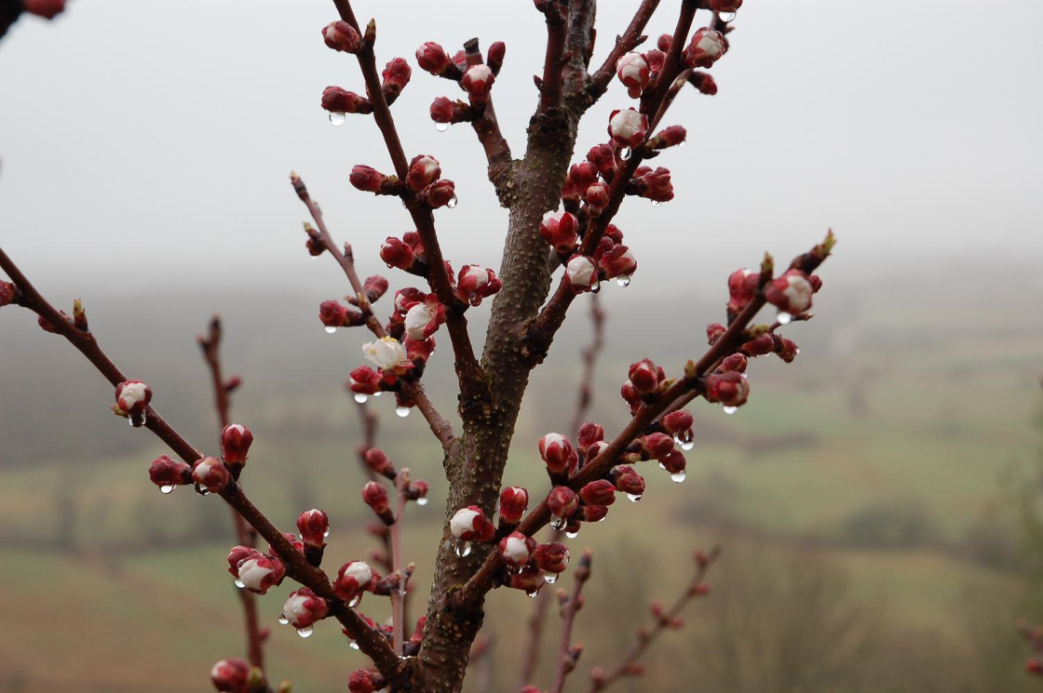 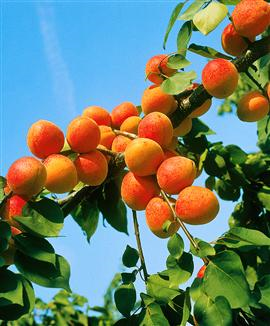 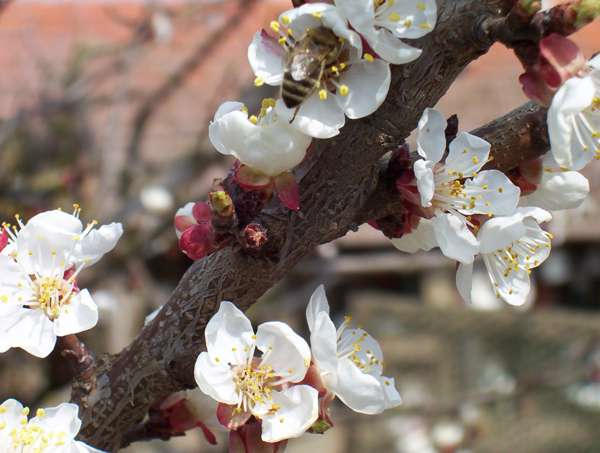 Klavdija Štrancar
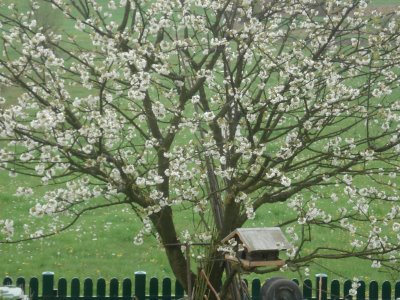 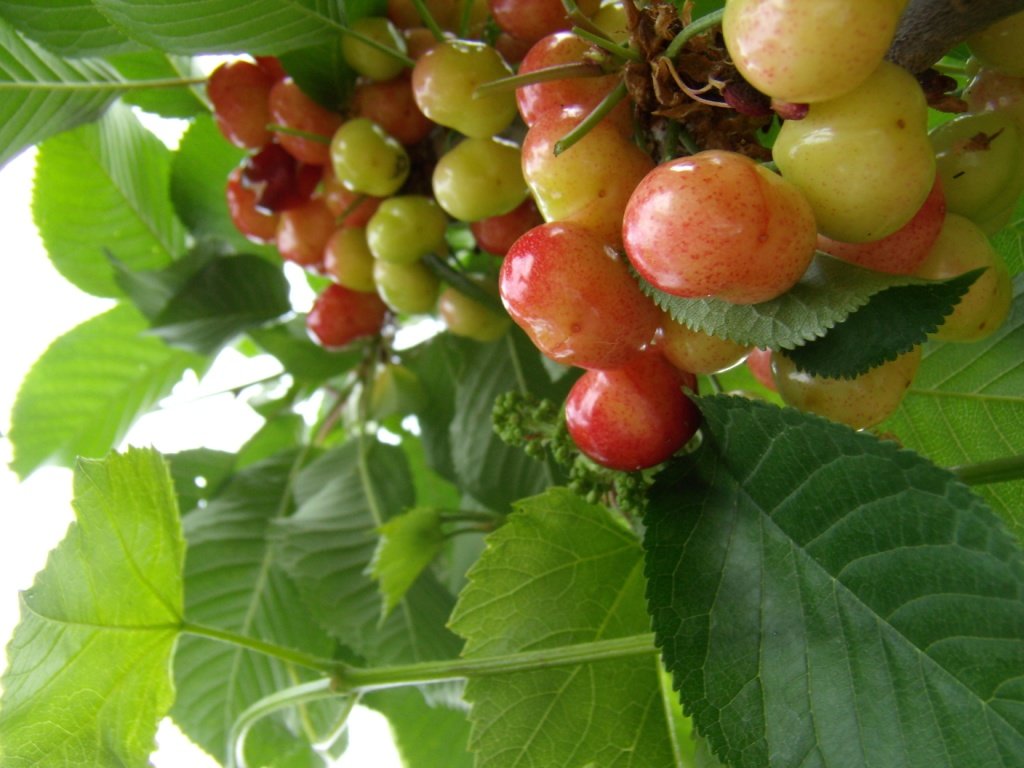 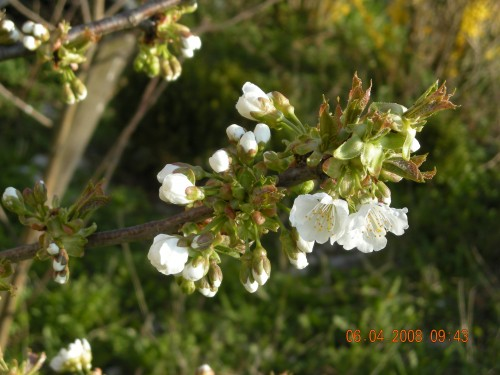 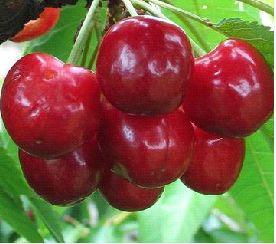 Klavdija Štrancar
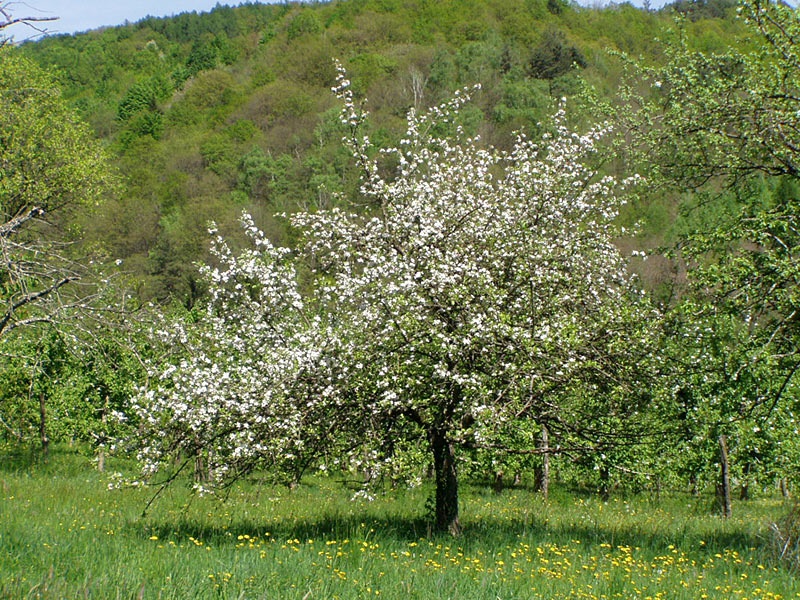 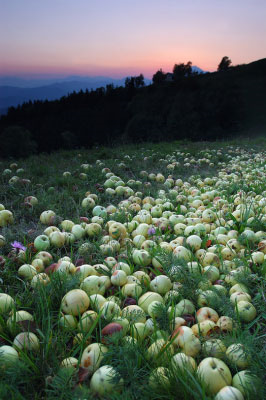 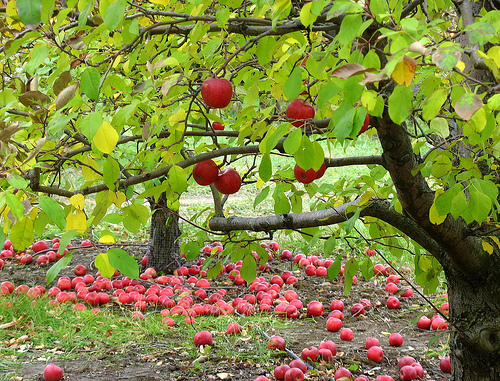 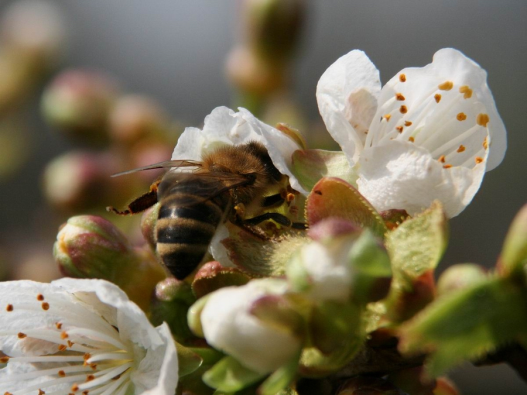 Klavdija Štrancar
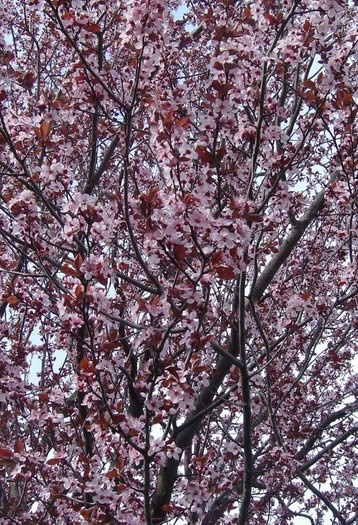 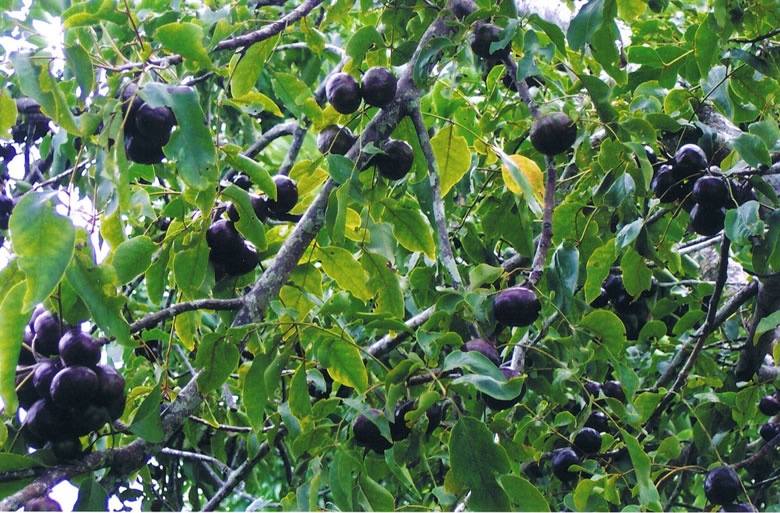 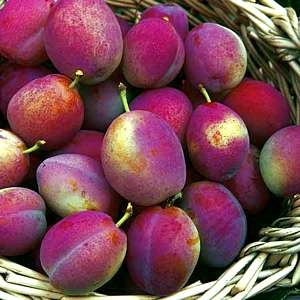 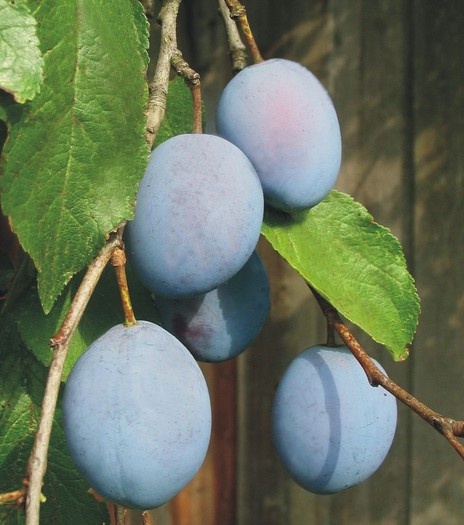 Klavdija Štrancar
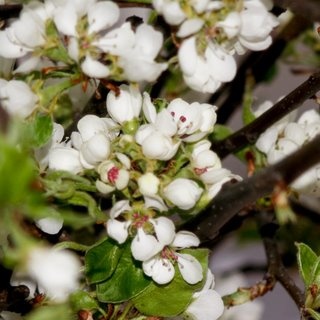 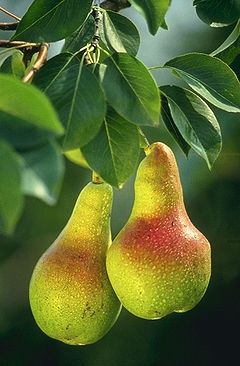 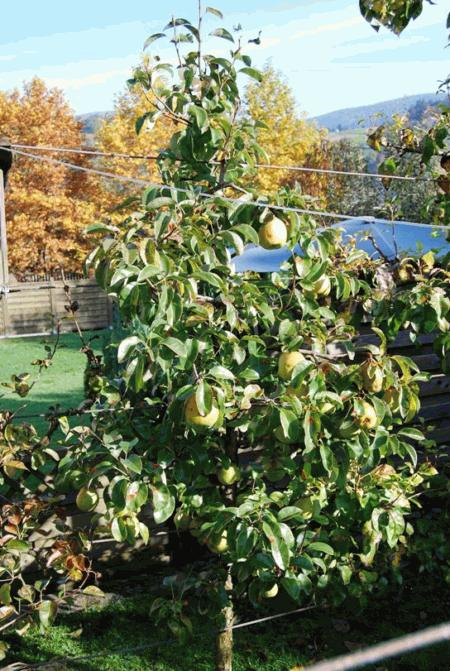 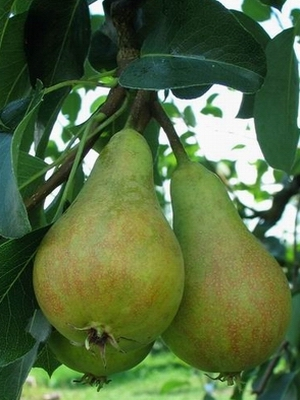 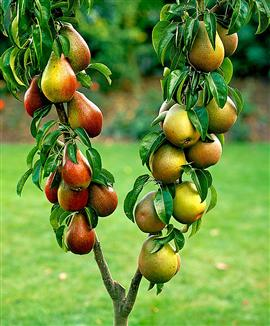 Klavdija Štrancar
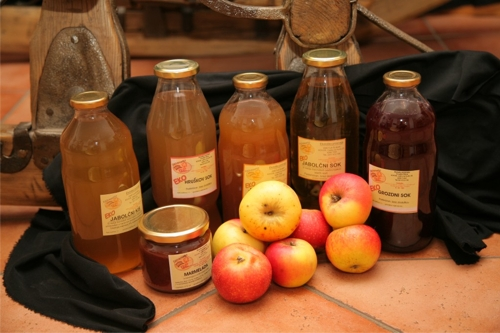 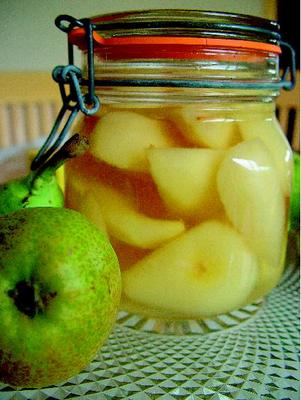 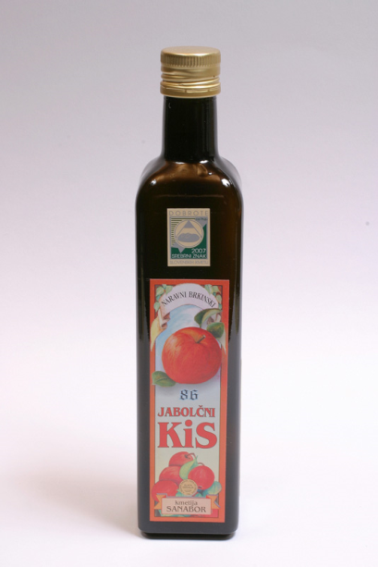 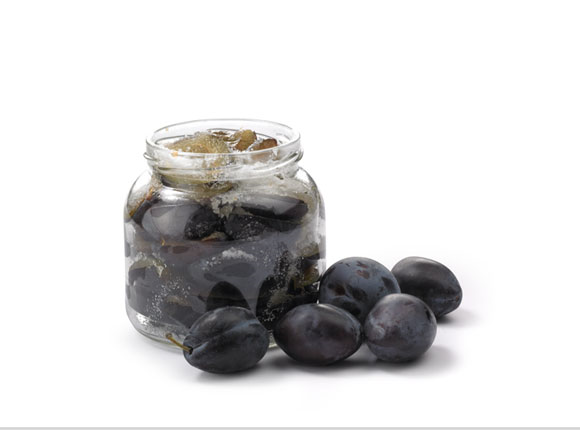 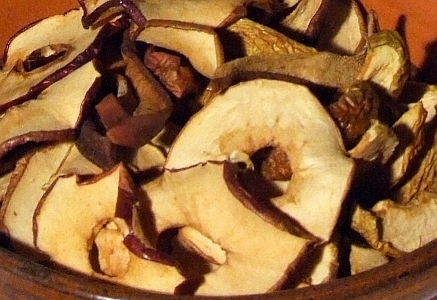 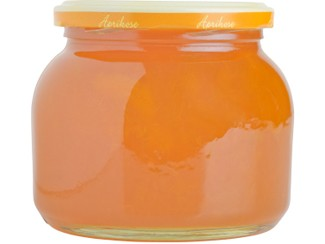 Klavdija Štrancar
Uporabljene fotografije so last avtorjev.

Prosojnice 
so namenjene pridobivanju nove snovi 
pri spoznavanju okolja.







Ajdovščina, 5.5. 2009
Klavdija Štrancar